Тренінговий модуль з питань гендерної рівності та недискримінації на робочих місцяхТренінг 4
Юлія Галустян, експертка з гендерних питань 
13  квітня 2023
4/13/2023
FOOTER GOES HERE
1
Гендерні особливості кар’єрного зростання
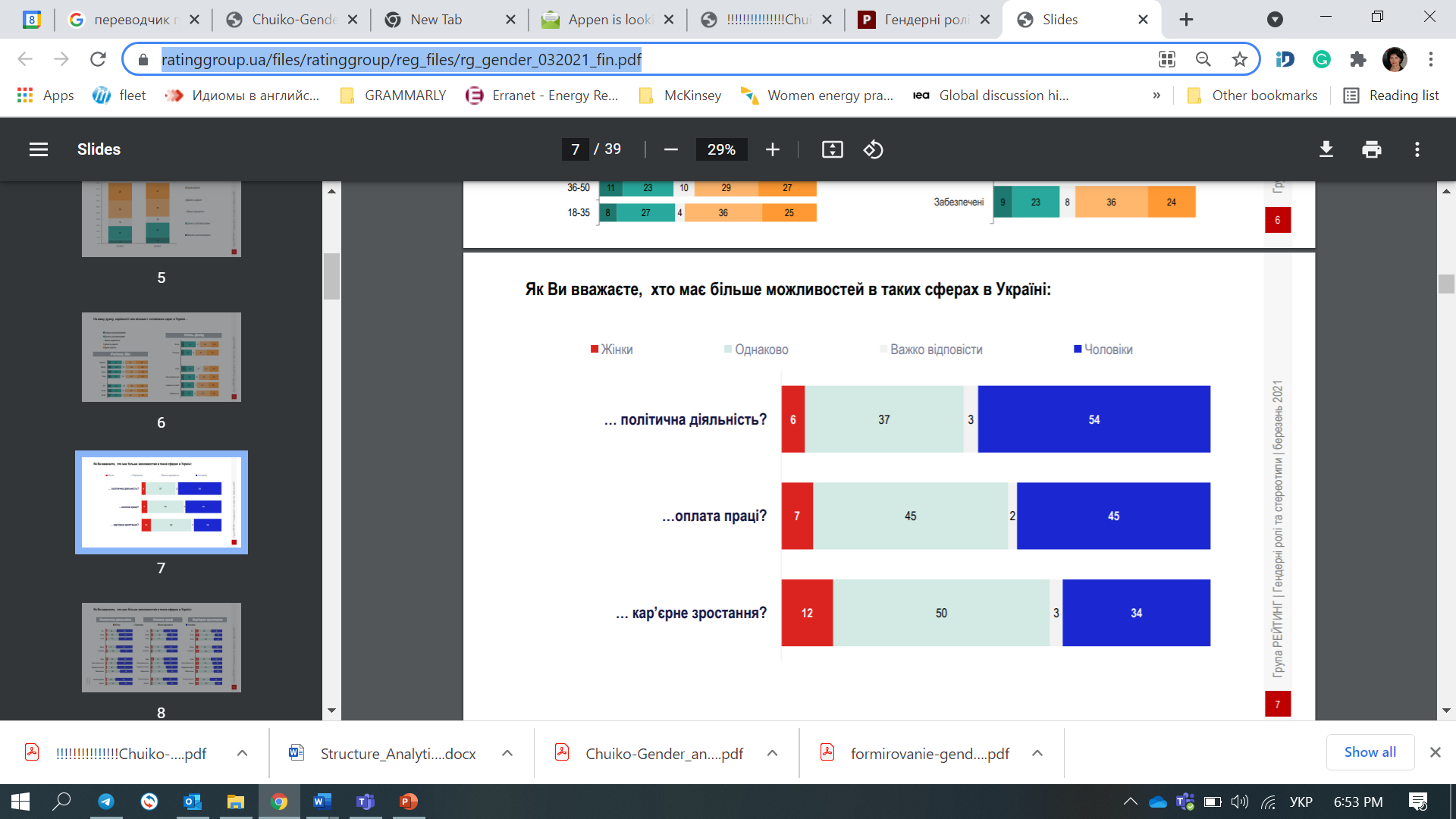 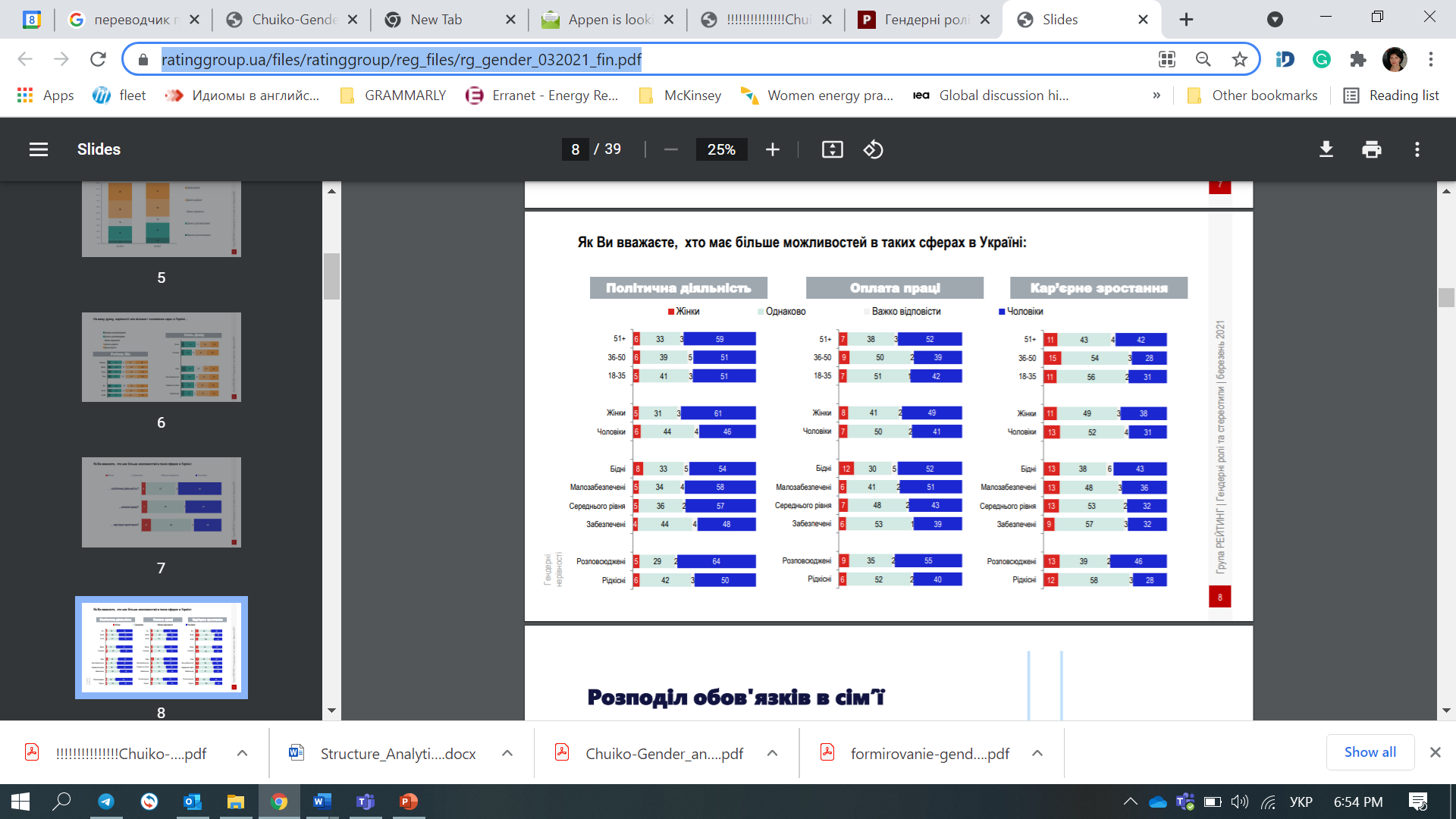 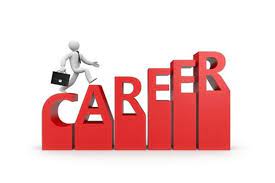 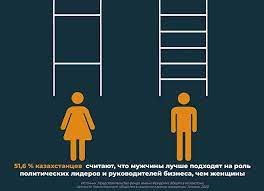 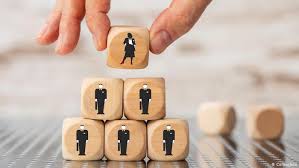 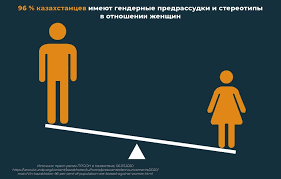 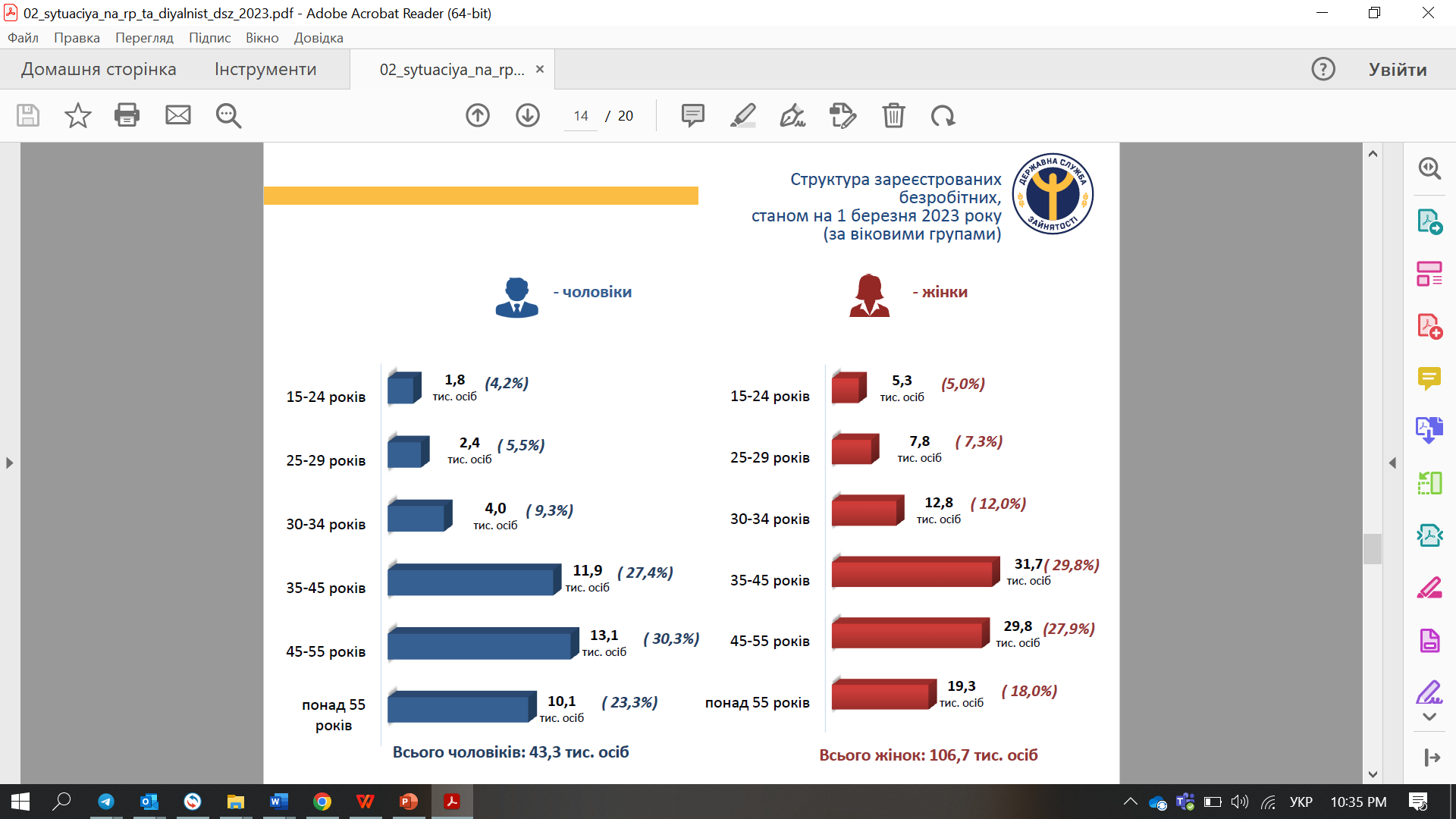 4/13/2023
7
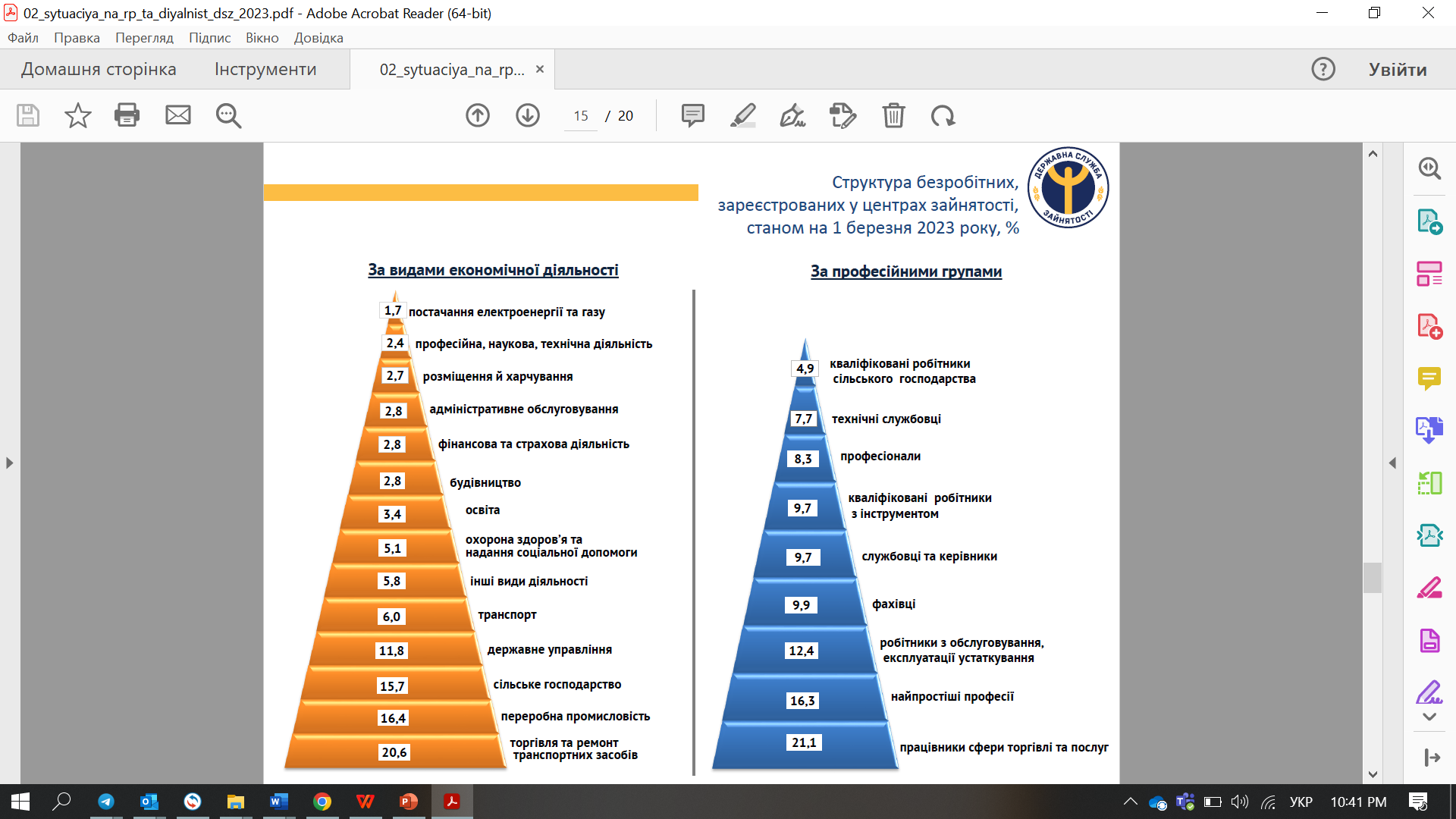 4/13/2023
8
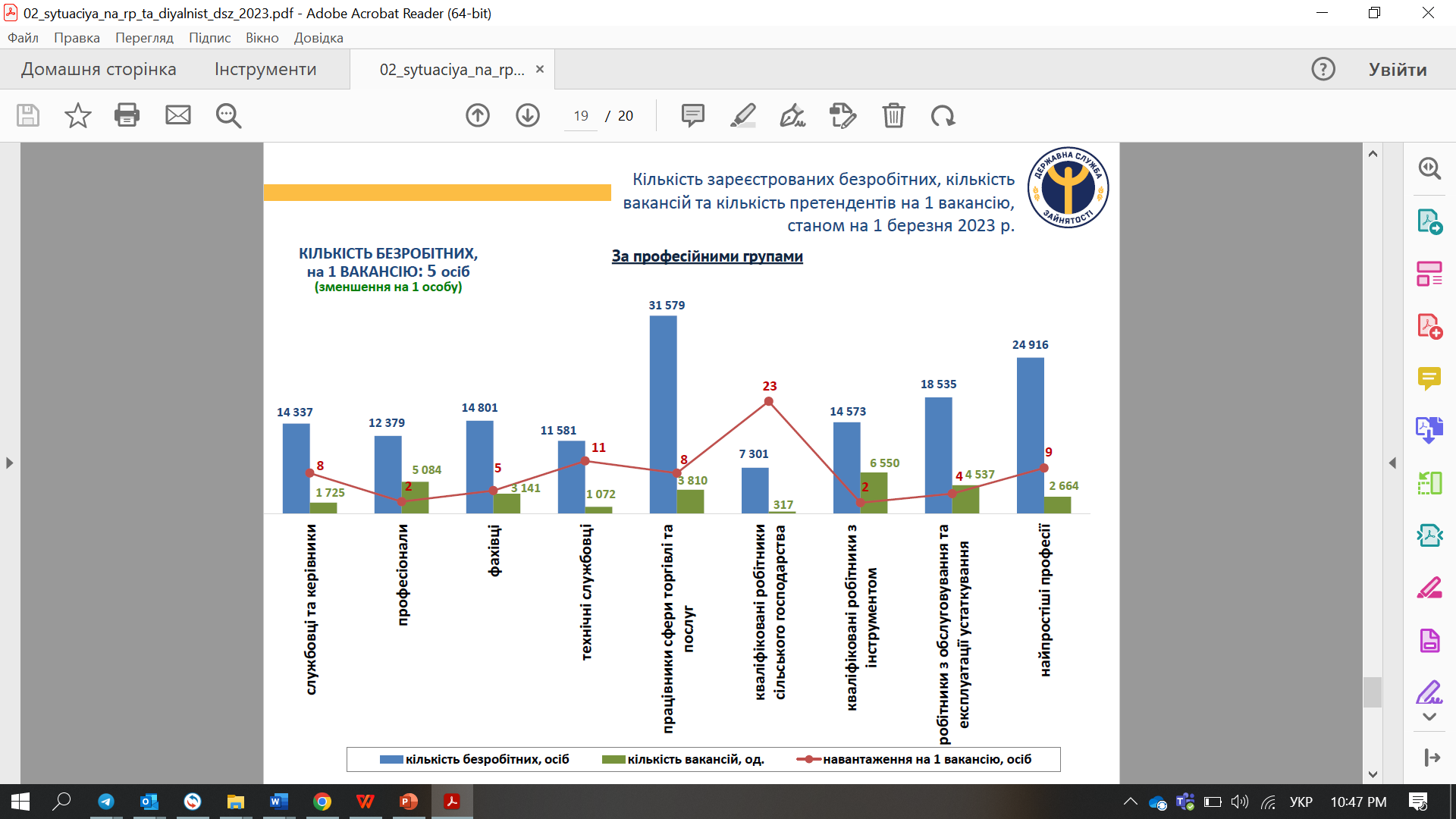 4/13/2023
9
Середній освітній рівень жінок в енергетиці нижчий за аналогічний показник для чоловіків
Серед жінок значно більша частка тих, хто має непрофільну щодо своєї поточної роботи освіту, ніж серед чоловіків. 


Як для жінок, так і для чоловіків, освіта в енергетиці не відіграє ролі «вирішального драйвера» динамічного кар’єрного просування. Вона виступає «необхідною, але недостатньою умовою» вертикальної професійної мобільності, що створює жорсткіші обмеження кар’єрного зростання для жінок, ніж для чоловіків. 

Стратегія трудової поведінки, заснована на збереженні тривалих трудових відносин з роботодавцем, поширеніша серед жінок (середній стаж їхньої роботи на одному підприємстві більший), але приносить їм меншу віддачу як щодо кар’єрного зростання (середня кількість пройдених професійно-кваліфікаційних рівнів для жінок менша, ніж для чоловіків), так і щодо розмірів оплати праці
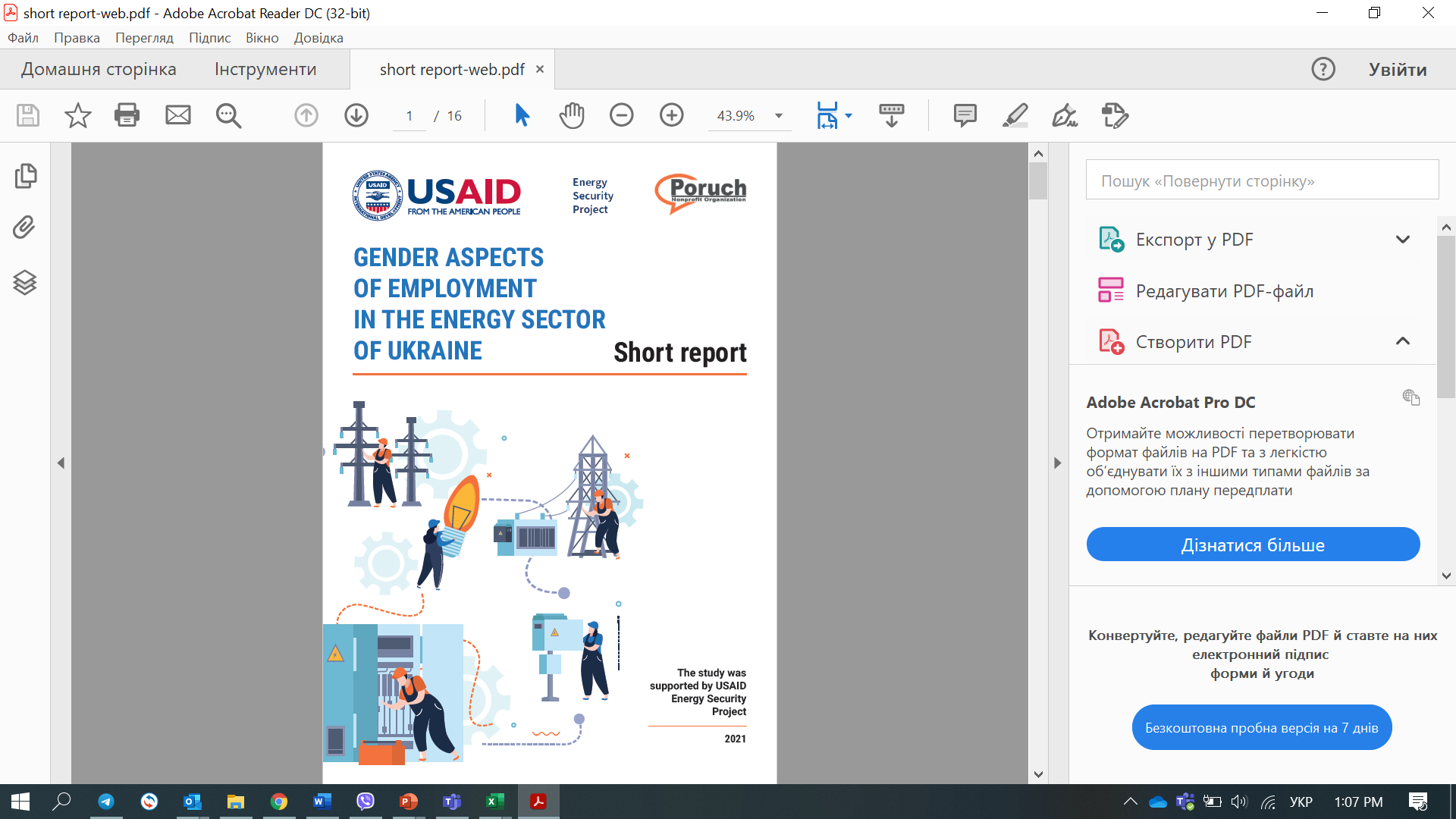 Аспекти розвитку кар’єри
Кар’єра – процес саморозвитку індивіда протягом життя через інтеграцію ролей, подій і оточень у житті людини
Розвиток кар’єри
Дії, спрямовані на підвищення професійності та конкурентоздатності особистості для досягнення цілей як організації, так і працівника

Може включати рух вперед і назад
Не завжди залежить від особистості (зовнішній вплив)
Критерії успішної кар’єри
Об’єктивні
Просування кар’єрними сходинками
Визнання в організації
Рівень добробуту
Суб’єктивні 
Задоволеність професійною діяльністю та життєвою ситуацією
Професійне самовизначення та професійна ідентичність
4/13/2023
FOOTER GOES HERE
13
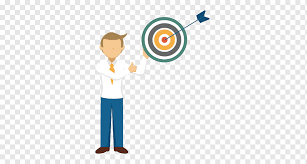 Кар’єра чоловіків та жінок
Моделі кар’є ри чоловіків
4/13/2023
FOOTER GOES HERE
14
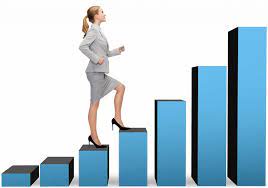 Кар’єра чоловіків та жінок
Моделі, які визначають кар’єру жінок
4/13/2023
FOOTER GOES HERE
15
Гіпергамія – жінка одружується з чоловіком, який має однаковий рівень освіти або вищий

Гіпогамія – жінка має вищий рівень освіти, ніж чоловік
4/13/2023
FOOTER GOES HERE
16
Рівні чинників, що впливають на розвиток кар’єри
4/13/2023
FOOTER GOES HERE
17
Гендерно-рольовий конфлікт в процесі досягнення кар’єри
Бар’єри, які заважають кар’єрному зростанню
ЖІНОК
ЧОЛОВІКІВ
4/13/2023
FOOTER GOES HERE
19
Ейджізм— дискримінація людини на підставі її вікуГотовність адекватно сприймати і співпрацювати лише з людьми, які відповідають заздалегідь установленим віковим критеріям
люди старшого віку
молодь
«По телефону роботодавцю все сподобалося, і мене запросили до офісу. Для пропуску попросили назвати прізвище та ім’я, а також вік. Коли я сказала, що мені повних 36 років, то у відповідь почула, що не підходжу, адже фірма шукає контент-менеджера віком 20-25 років». Так жінка дізналася, що в 36 можна бути «застарою» для якоїсь посади і відтепер, шукаючи роботу, одразу називає свій вік.
Техніки розвитку кар’єри САМОРОЗВИТОК (самореалізація, самоутвердження, самовдосконалення)
Техніки саморозвитку
Техніки саморозвитку
Професійний (робочий) стрес – фізіологічна та психологічна реакція чоловіка або жінки на складні робочі ситуації
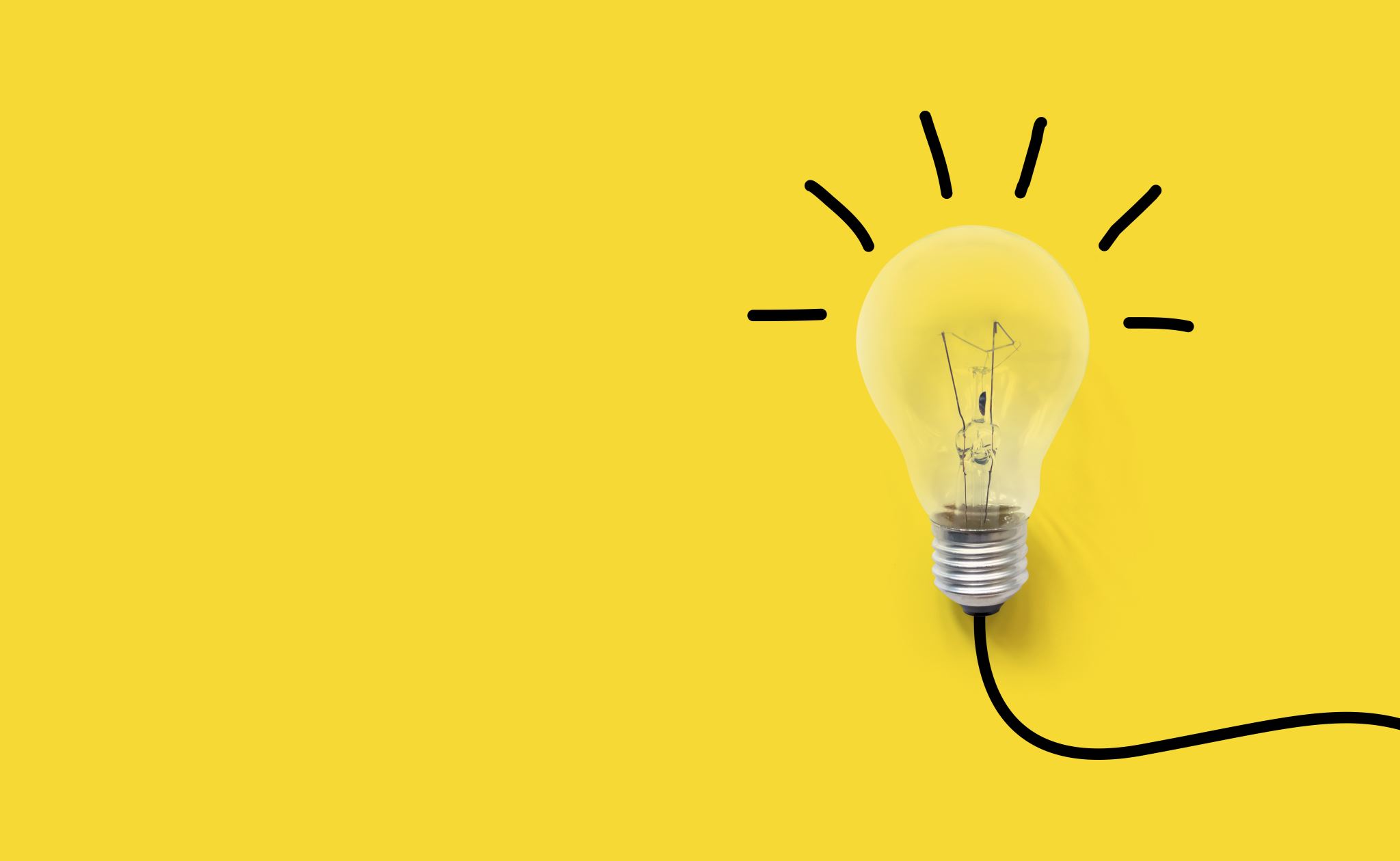 Основні причини професійного вигорання
Нетворчий характер роботи, одноманітність. 
Малі можливості просування по службовій драбині.
Відсутність незалежності в роботі. 
Неможливість усамітнення. 
Ізоляція від колег, немає часу, щоб з ними неформально поспілкуватися на особисті теми.
Вимушений характер професійного спілкування.
Симптоми професійного вигорання: психофізіологічні симптоми
почуття постійної втоми не лише вечорами, але і вранці, відразу після сну 
відчуття емоційного і фізичного виснаження;
апатія - відсутність реакції цікавості на чинник новизни або реакції страху на небезпечну ситуацію; 
часті безпричинні головні болі; постійні розлади шлунково-кишкового тракту; 
різка втрата або різке збільшення ваги; 
повне або часткове безсоння; 
постійна загальмованість, сонливість і бажання спати протягом всього дня; 
задишка або порушення дихання при фізичному або емоційному навантаженнях; 
помітне зниження зовнішньої і внутрішньої сенсорної чутливості
Симптоми професійного вигорання:соціально-психологічні симптоми
байдужість, нудьга, пасивність і депресія (відчуття пригніченості);
підвищена дратівливість на незначні, дрібні події;
часті нервові зриви (спалаху невмотивованого гніву або відмови від спілкування, відхід у себе);
постійне безпричинне переживання негативних емоцій (почуття провини, образи, сорому, підозрілість, скутість);
почуття неусвідомленої підвищеної тривожності (відчуття, що «щось не так, як треба»);
почуття гіпервідповідальності і постійне почуття страху, що «не вийде» або «я не впораюся»;
загальна негативна установка на життєві і професійні перспективи (по типу «як не старайся, все одно нічого не вийде»).
Симптоми професійного вигорання:поведінкові симптоми
відчуття, що робота стає все важче і важче, і виконувати її - все важче і важче;
людина помітно змінює свій робочий режим (збільшує або скорочує час роботи);
постійно, без необхідності, бере роботу додому, але вдома її не робить;
не може приймати рішеня;
почуття непотрібності, невіра в покращення, зниження ентузіазму по відношенню до роботи, байдужість до результатів;
невиконання важливих, пріоритетних завдань і «застрявання» на дрібних деталях, трата більшої частини робочого часу на виконання автоматичних і елементарних дій;
зловживання алкоголем, різке зростання викурених за день цигарок, застосування наркотичних засобів
Тайм-менеджмент
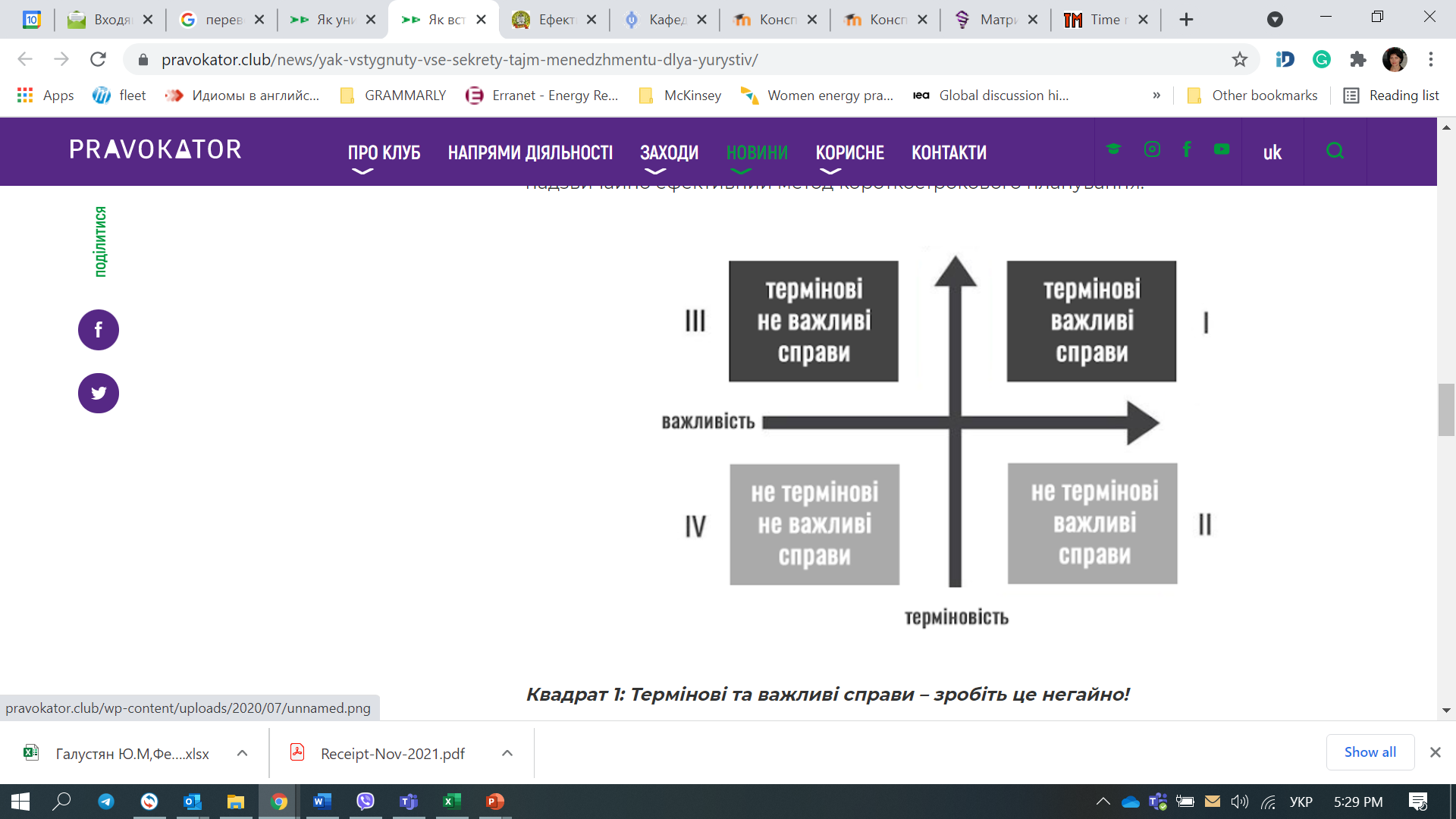 "Не всі термінові справи важливі і далеко не всі важливі справи — термінові«

34-й президент США, 
Дуайт Ейзенхауер
Домашнє завдання:Скласти індивідуально матрицюЗавдання на місяць, які я маю виконати